Maatschappelijke Betrokkenheid
Workshop ledendag 14 juni Leiden
Inhoud
Kort overzicht: 

Wat gebeurt er landelijk
Wat gebeurt er plaatselijk
Waar kunnen we elkaar bij helpen
Landelijke netwerken van het ApGen
Landelijke netwerken van het ApGen (2)
In het Vrijzinnigen Netwerk zitten de volgende partners:
Doopsgezinden
Remonstranten
Vrijzinnigen Nederland
Vereniging van Vrijzinnige Protestanten
In het Netwerk Humanisme zitten de volgende partners:
Humanistisch Verbond
Humanitas
De Vrijplaats, Zin & zaak
HVO
John Geurts - Steunfonds Humanisme bij Defensie
Humankind
Humanitas DMH
Humanitas Financiële hulpverlening
Plaatselijke activiteiten (1)
Participaties in netwerken
(Be)Raad van Kerken
Levensbeschouwelijke platforms
Charter of Compassion……..
Relatie met gemeentelijke overheid
………
Plaatselijke activiteiten (2)
Programma’s
Vredesweek
Erfgoed, open dagen
Feest van de Geest
Voedselbank-acties
……..
Individuele acties van leden
Schuldhulpverlening
……..
Plaatselijke activiteiten (3)
Inzet Plaats van Samenkomst
Eigen acties, netwerk-onderdeel
Gebruik derden, verhuur
Wat wel, wat niet (OZB-beperking?)
Wijkfunctie?
Sociale tuin?
……..
Ervaringen delen?Hoe verder? Participatie-overzicht gemeenschappen
Enige ervaringen uit Zoetermeer
Van Beraad van Kerken naar het ILOZ
ILOZ 
Vredesweek 
Feest van de Geest (Pinksteren)
Charter for Compassion
Gebruik van ons gebouw:
Stembureau
Inburgeringscursussen
Eritrese evangelische gemeenschap
Gemeentelijke netwerkregisseur Geloofsgemeenschappen
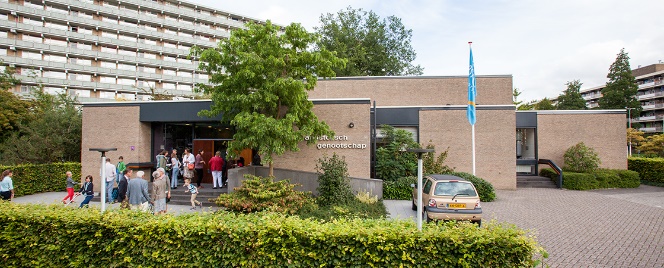 Geen “Raad”, maar een Beraad. 
Statuten en doelstelling, focus op “waarden” i.p.v. “evangelie”
Wisselende ervaringen. (ApGen niet meer direct betrokken)
Focus nu vooral op RK en PKN
ILOZ , (InterLevensbeschouwelijk Overleg Zoetermeer Home - ILOZ, )
Veel geloofsgemeenschappen, zeer divers
ApGen nu lid en lid van het Bestuur
Beraad van Kerken en ILOZ
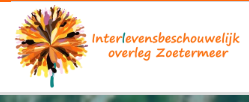 Charter for Compassion
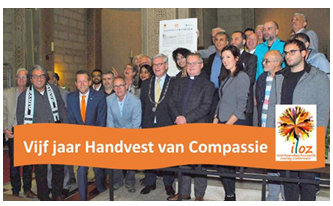 Ondertekening september 2018 burgemeester Aptroot, leden gemeenteraad, leden Beraad van Kerken
ILOZ recent…..
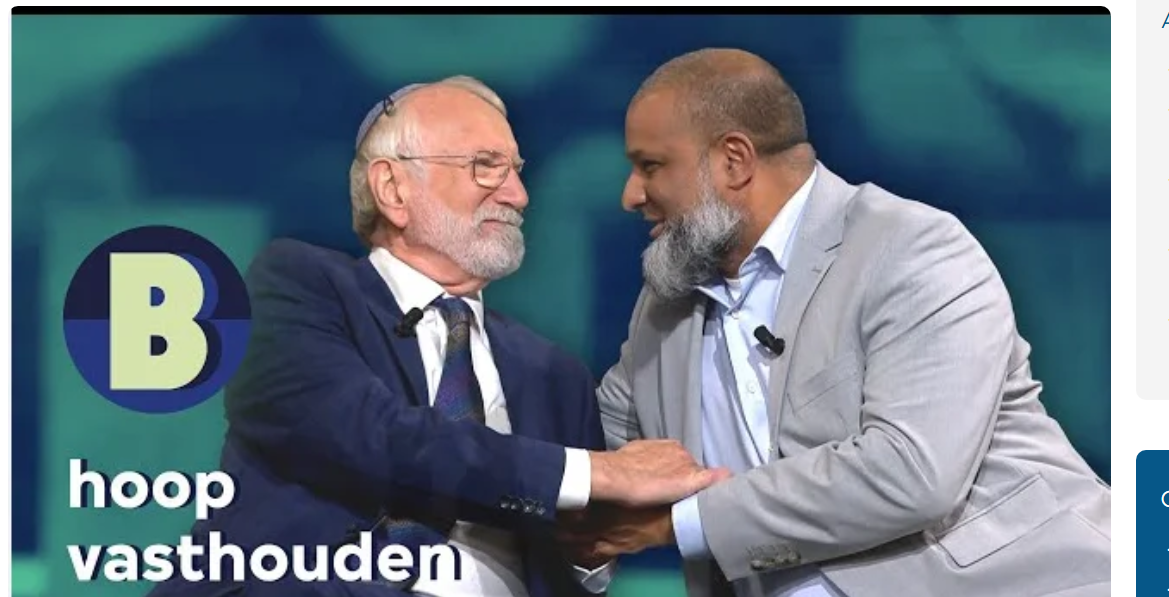 Kranslegging 4 mei
Soetendorp en Shamir
Enige ervaringen uit Eemland
Lid Amersfoorts Platform L&R
Interreligieuze dialoog Soest
Ambassade van Vrede
Taal en Ontmoeting 
Kranslegging 4 mei
Voedselbank
Decembermusical
Buurtbewoners (koffieochtend)
Verhuur 
Stembureau
13
Enige ervaringen uit Eemland
14
Ervaringen uit Eemland, wat wel, wat niet
15
Bedankt voor uw aandacht!